When I listen, I

	Look at the speaker.
	Keep my hands in my lap.
	Stay in my place.
	Think of questions to ask.
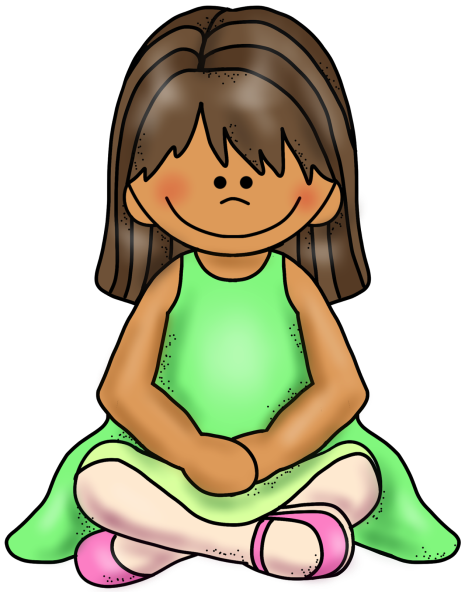 Am I a good listener?

Do I like to listen to my friends when they talk to me?

Do I try to understand what people are saying?

Do I give my teacher my full attention?

Do I ask question to have speakers explain their ideas?
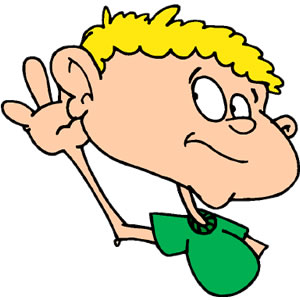